Program rozvoje Jihomoravského kraje 2018–2021
Představení konceptu návrhové části
Pracovní skupina Sociální oblast – 14. 9. 2017
Hlavní body
Závěry z analytické části
Pojetí návrhové části
Přehled opatření
Klíčové koncepce
Představení aktivit relevantních pro PS
Další postup
2
[Speaker Notes: Představit cíl dokumentu, objasnit důvody vzniku]
Struktura PRJMK
Zhodnocení stávajícího rozvoje kraje
Analytická část (profil, názory aktérů, SWOT, PESTLE)
Návrhová část (priority, opatření, aktivity) – vazba na SRJMK
Finanční plán
Implementační část 

Posílení role PRJMK jako realizačního dokumentu SRJMK.

Návazně vznikne i poziční dokument k období EU 2021–2027.
3
[Speaker Notes: Představit cíl dokumentu, objasnit důvody vzniku]
Vyhodnocení SRJMK 2020 dle opatření
.
4
[Speaker Notes: Představit cíl dokumentu, objasnit důvody vzniku]
Závěry z analytické části
Růst počtu obyvatel – zejména migrací, ale i přirozený přírůstek.
Pokračuje stárnutí obyvatel – v některých územích již výrazné.
Pozvolný nárůst počtu cizinců.
Rozvinutý systém sociálních služeb.
Poptávka po pobytových sociálních službách pro seniory dlouhodobě převyšující nabídku.
Vysoký (a rostoucí) počet lékařů na 1 000 obyvatel.
Značné územní rozdíly v dostupnosti zdravotní péče.
Nadprůměrná nezaměstnanost (3. nejvyšší mezi kraji). 
Problémem je vysoká dlouhodobá nezaměstnanost.
5
[Speaker Notes: Představit cíl dokumentu, objasnit důvody vzniku]
Disparity – Změna obyvatel
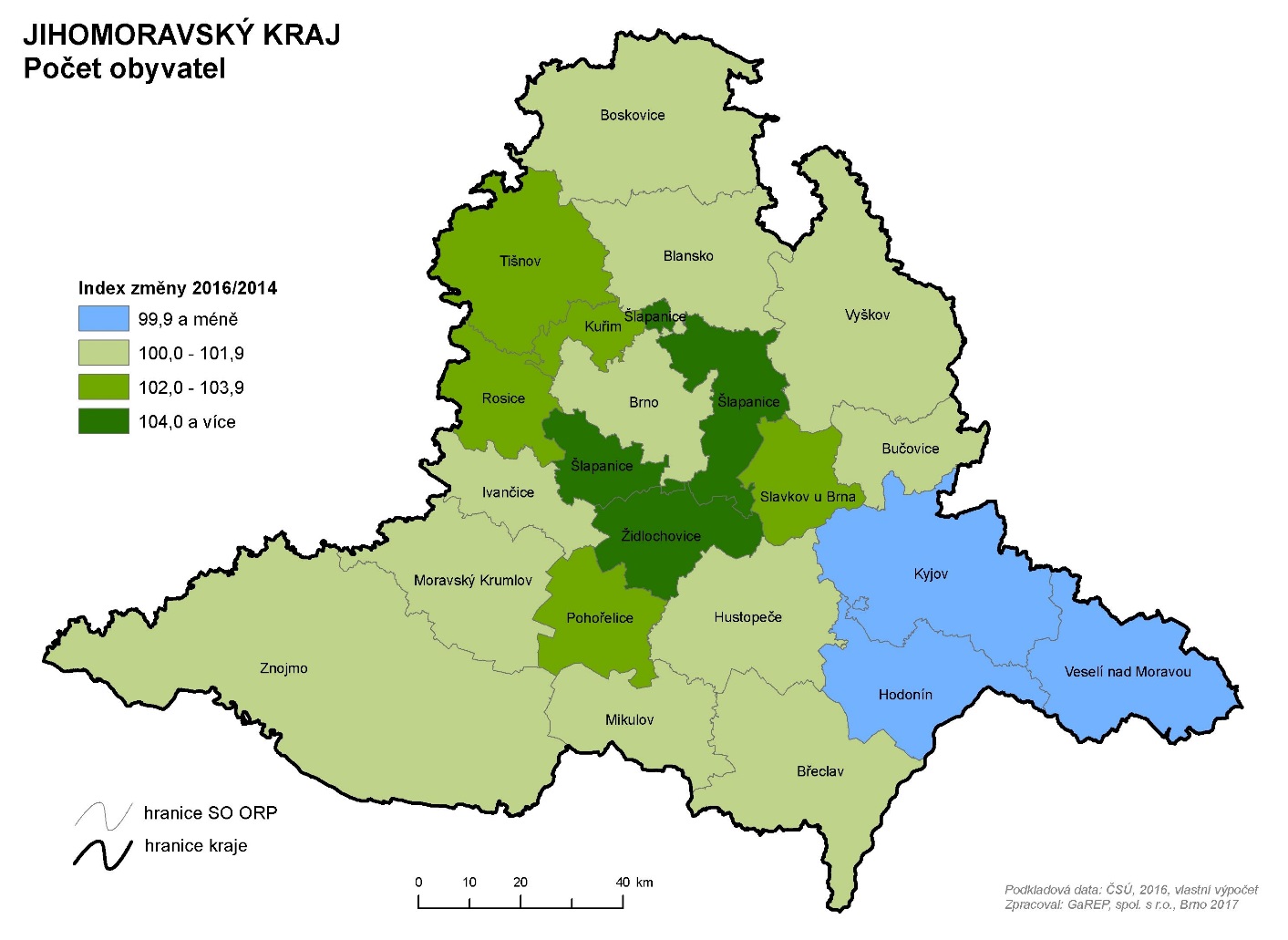 .
6
[Speaker Notes: Představit cíl dokumentu, objasnit důvody vzniku]
Disparity – Změna indexu stáří
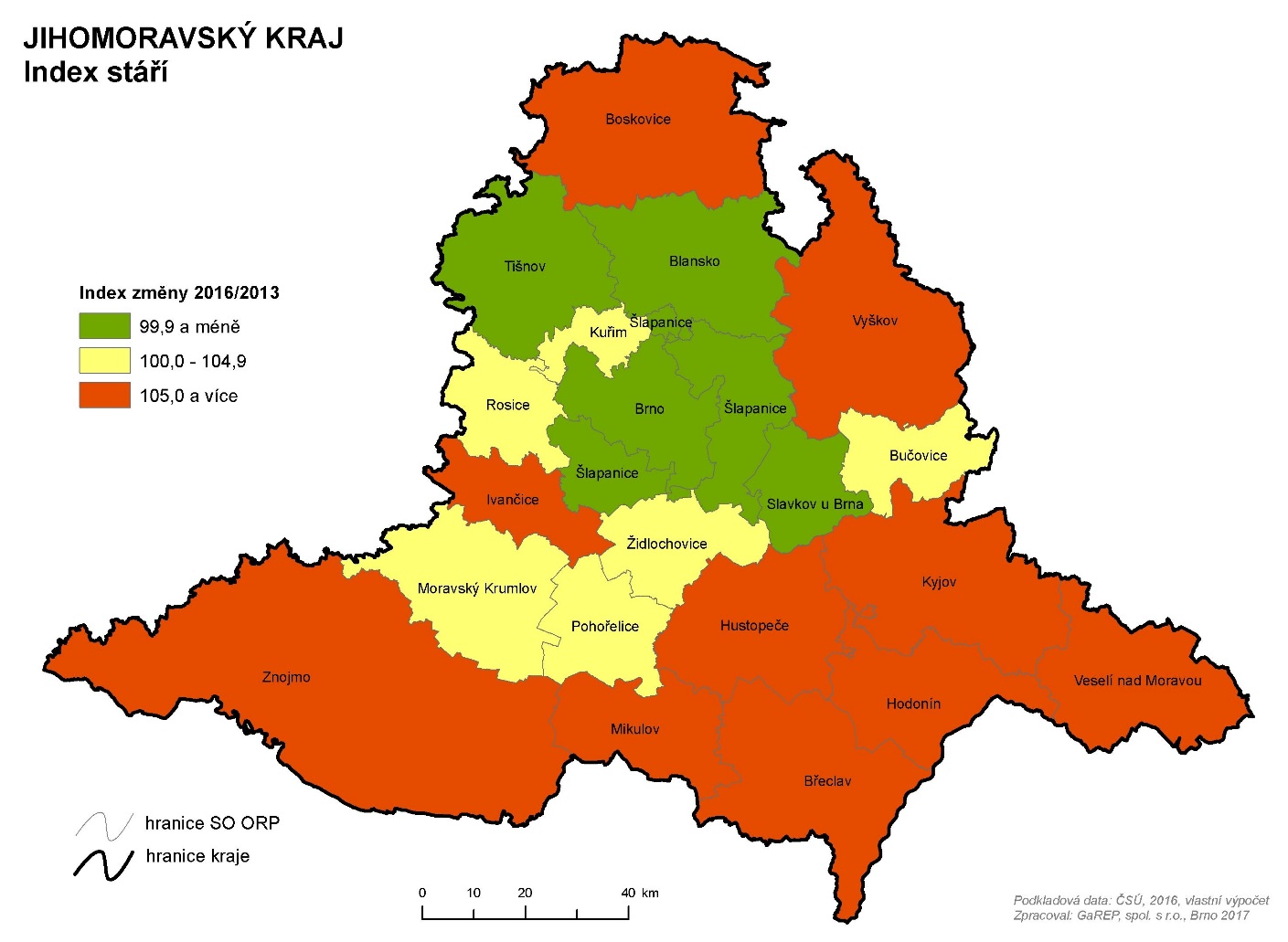 .
7
[Speaker Notes: Představit cíl dokumentu, objasnit důvody vzniku]
Sociálně znevýhodněné oblasti
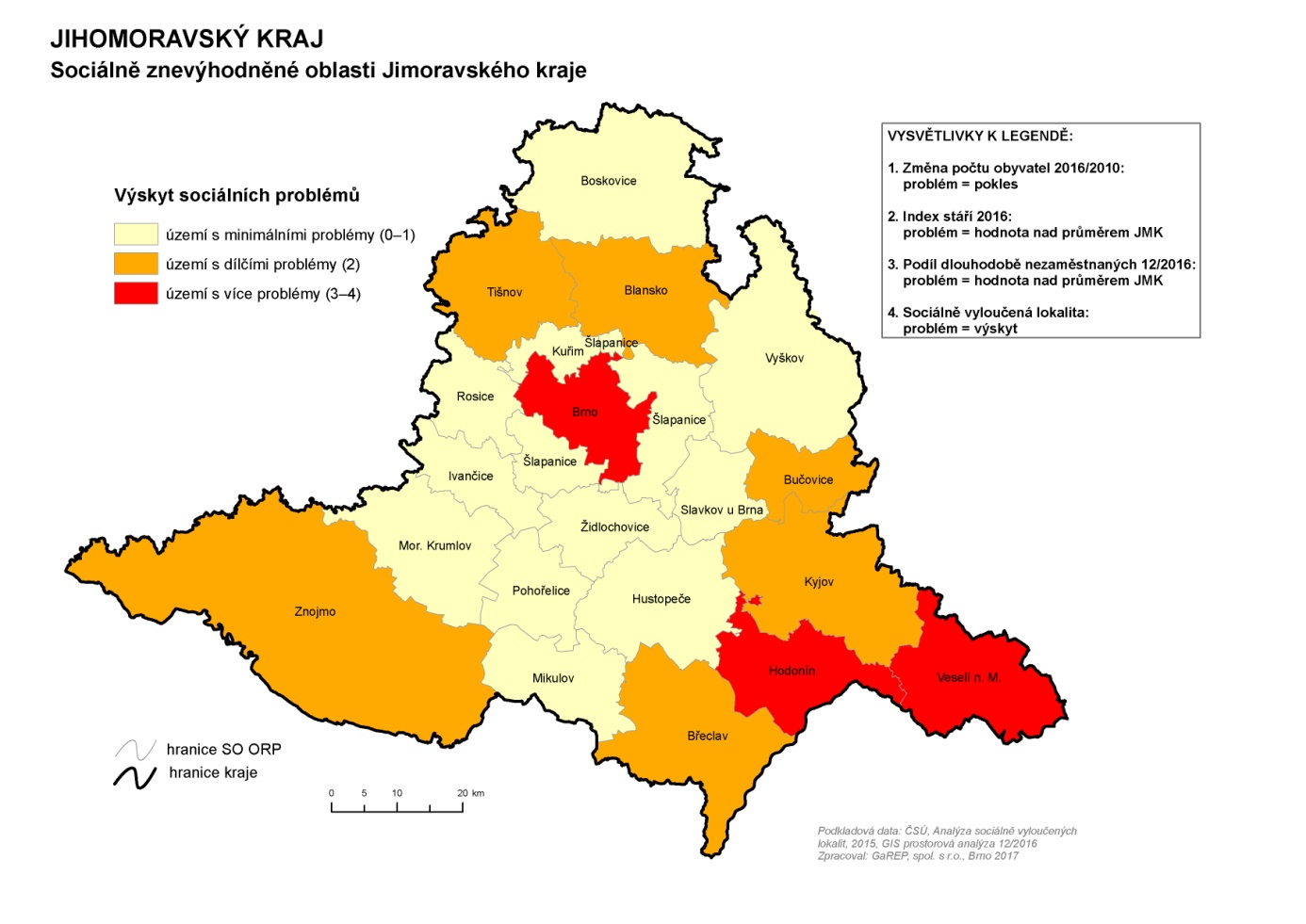 .
8
[Speaker Notes: Představit cíl dokumentu, objasnit důvody vzniku]
Pojetí návrhové části
Motto: Inteligentní Jihomoravský kraj – Spolupráce při rozvoji území
Východiskem vize a cíle dle SRJMK 2020.
Vazba opatření PRJMK na opatření SRJMK, posun v prioritách.
Integrace aktuálních koncepcí – odkaz na detailní řešení.
4 priority SRJMK:
1. Konkurenceschopná regionální ekonomika v evr./gl. měřítku
2.  Kvalitní a odpovídající nabídka veřejných služeb
3. Rozvoj páteřní infrastruktury a dopravního napojení kraje
4. Dlouhodobá životaschopnost znevýhodněných částí kraje
9
[Speaker Notes: Představit cíl dokumentu, objasnit důvody vzniku]
Přehled opatření PRJMK
.
10
[Speaker Notes: Představit cíl dokumentu, objasnit důvody vzniku]
Relevantní koncepce kraje (SO)
.
11
[Speaker Notes: Představit cíl dokumentu, objasnit důvody vzniku]
Relevantní aktivity (SO)
Opatření 2.2: Řešení sociálních problémů kraje 
2.2.1 Realizace Střednědobého plánu rozvoje sociálních služeb v JMK 2018–2020 a souvisejících dokumentů
2.2.2 Realizace Koncepce rodinné politiky JMK na období 2015–2019
2.2.3 Realizace Koncepce prevence kriminality JMK na období 2017–2021
2.2.4 Realizace Strategie rozvoje lidských zdrojů v JMK 2016–2025
12
[Speaker Notes: Představit cíl dokumentu, objasnit důvody vzniku]
Relevantní aktivity (2)
Opatření 2.3: Zajištění dostupnosti zdravotnické péče 
2.3.1 Posílení informovanosti a hodnocení v oblasti zdr. péče
2.3.2 Zlepšení personálního zajištění zdravotnických služeb kraje
2.3.3 Podpora zajištění zdravotní péče v obcích
2.3.4 Podpora zdravého stylu života 

Opatření 2.4 Rozvoj podmínek pro kulturu, sport a volnočasové aktivity
2.4.2 Realizace Koncepce podpory mládeže 2014–2020
2.4.3 Podpora sportovní infrastruktury
2.4.4 Podpora sportování 
2.4.5 Vytvoření a realizace koncepce podpory vrcholového sportu
13
[Speaker Notes: Představit cíl dokumentu, objasnit důvody vzniku]
Relevantní aktivity (3)
Opatření 2.5 Udržení služeb na venkově
2.5.1 Podpora vybavenosti venkovských obcí
2.5.2 Podpora specifických řešení komerčních služeb v malých obcích
2.5.3 Podpora rozvoje obecních knihoven
2.5.4 Podpora spolkové a dobrovolnické činnosti
14
[Speaker Notes: Představit cíl dokumentu, objasnit důvody vzniku]
Cíle aktivity
Popis aktivity
Způsob zapojení kraje
Realizátor
Spolupracující subjekty
Věcně příslušný odbor kraje
Vazba na analytickou část
Vazby na ostatní opatření
Indikátory výstupů
Zdroje financování
Prostředky z rozpočtu kraje 2018
Územní dopad
Priorita
Komentář
Projektové záměry
Specifikace aktivit
Tabulka pro každou aktivitu
15
[Speaker Notes: Představit cíl dokumentu, objasnit důvody vzniku]
Prioritní témata k řešení 2018–2021 (SO)
Dostupnost a kvalita sociálních služeb.
Dostupnost a kvalita zdravotnické péče.
Veřejné služby z hlediska potřeb rodin.
Řešení dlouhodobé nezaměstnanosti.
Spolupráce s obcemi, s Úřadem práce, s Agenturou pro sociální začleňování...
16
[Speaker Notes: Představit cíl dokumentu, objasnit důvody vzniku]
Klíčové otázky k diskuzi
Řeší stávající koncepce všechna potřebná témata? – Co má doplnit / zaktualizovat PRJMK?
Na jaká klíčová témata se má PRJMK zaměřit?
Pokrývají navržené aktivity vše podstatné?
Jsou aktivity vhodně zaměřeny? 
Jaká má být u jednotlivých aktivit role kraje?
Jaké projekty vztahující se k navrženým aktivitám plánujete?
17
[Speaker Notes: Představit cíl dokumentu, objasnit důvody vzniku]
Připomínkování
Analytická a návrhová část PRJMK 2018–2021 je uveřejněna na:
Na stránce www.kr-jihomoravsky.cz / Regionální rozvoj / Program rozvoje Jihomoravského kraje 2018–2021.
Nebo na odkazu: https://www.kr-jihomoravsky.cz/Default. aspx?ID=340678&TypeID=2.
Připomínky a podněty formou připomínkového listu posílejte na e-mail garep@garep.cz: 
K analytické části do 11. 9. 2017.
K návrhové části do 27. 9. 2017.
18
[Speaker Notes: Představit cíl dokumentu, objasnit důvody vzniku]
Další postup
19
[Speaker Notes: Představit cíl dokumentu, objasnit důvody vzniku]
Děkuji za pozornost.
Ing. Jan Binek, Ph.D.
GaREP, spol. s r.o.
garep@garep.cz 
www.garep.cz
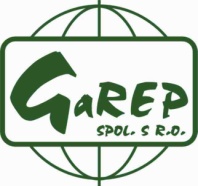 20
[Speaker Notes: Dát prostor pro dotazy a připomínky]